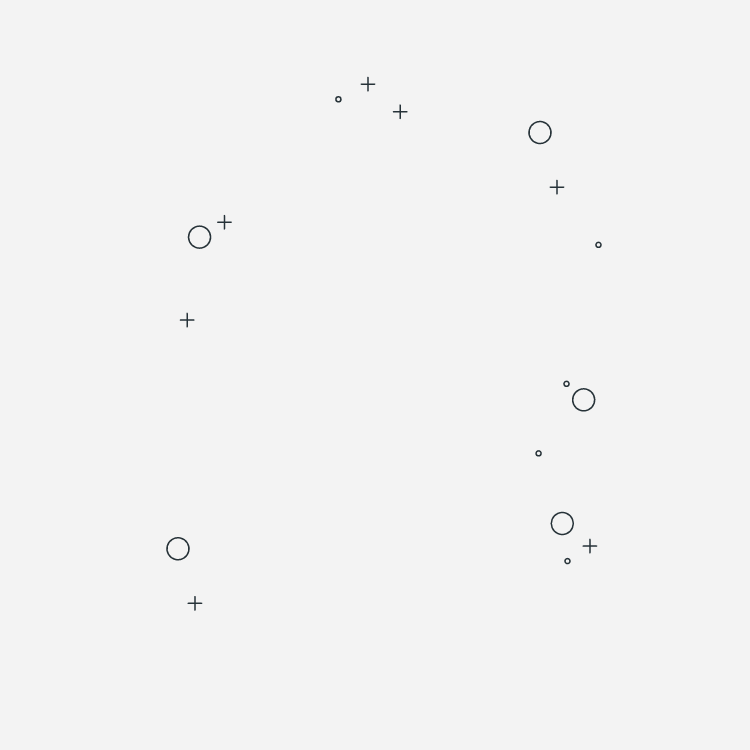 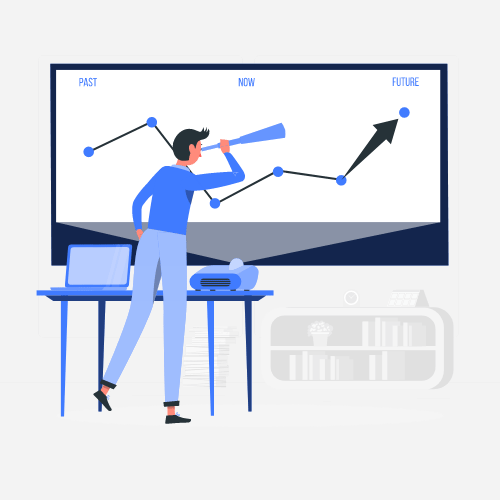 ایجاد یک مدل شایستگی
Building a competency Model
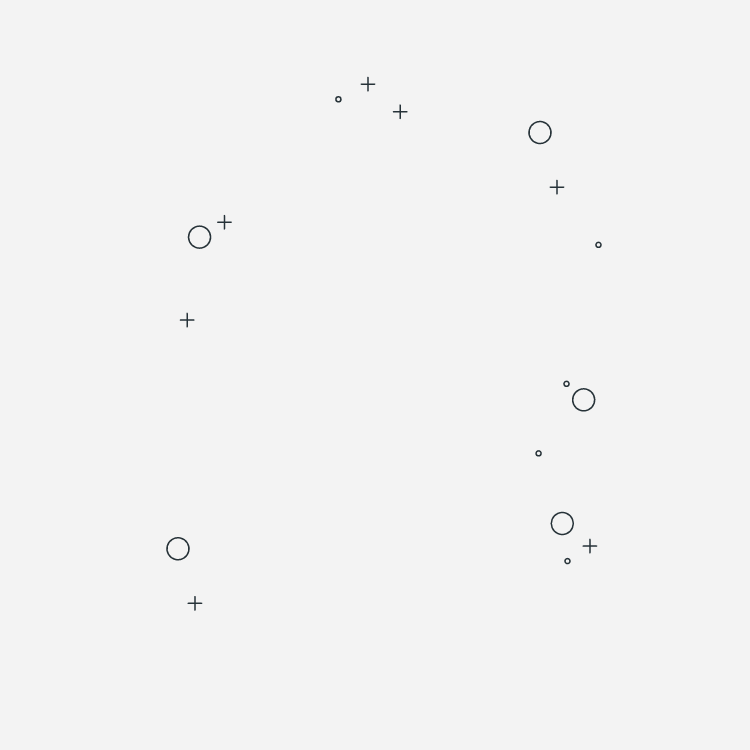 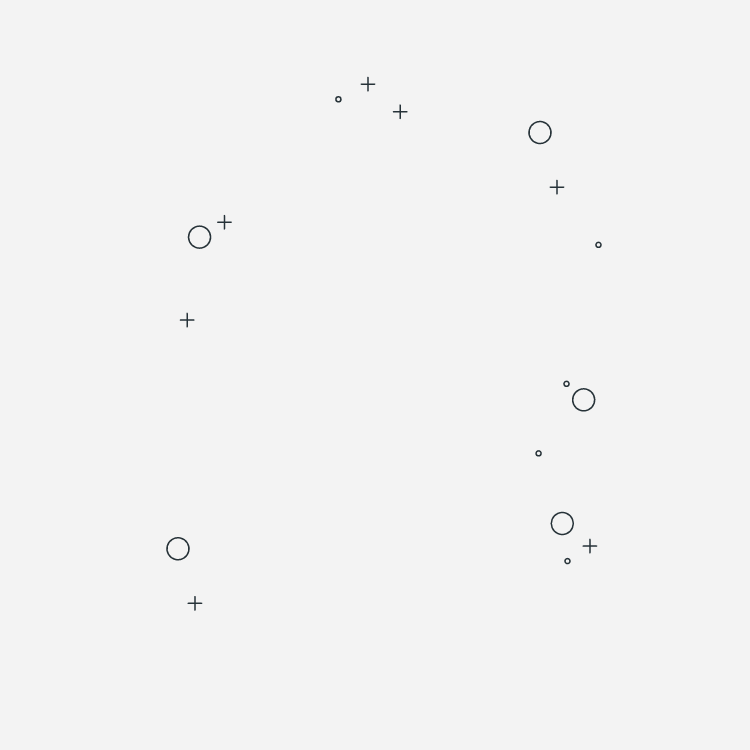 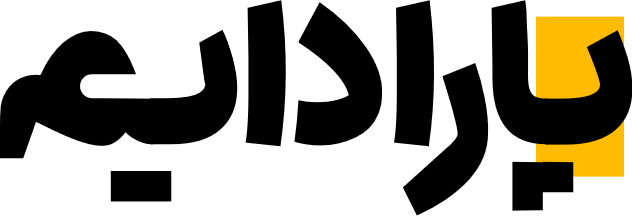 نقشه بحث
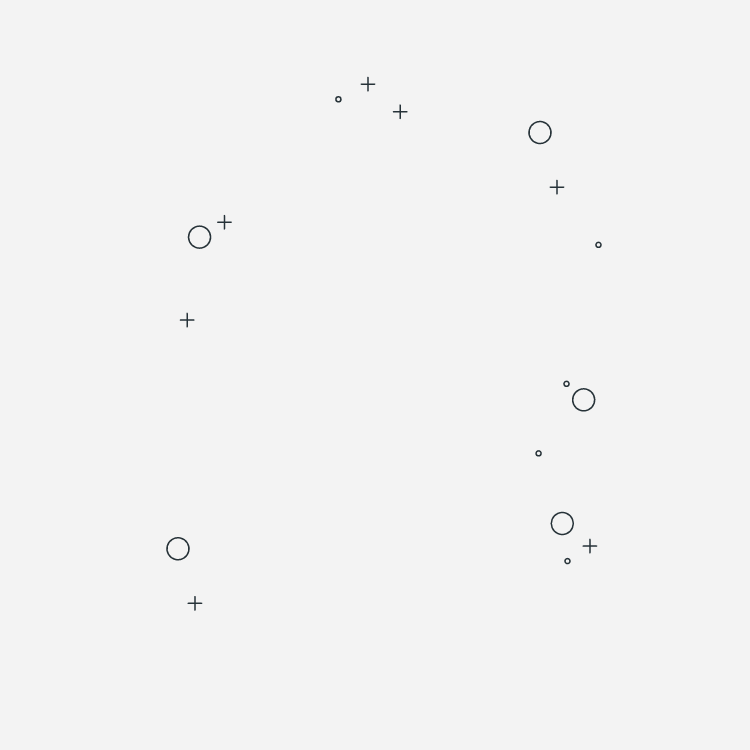 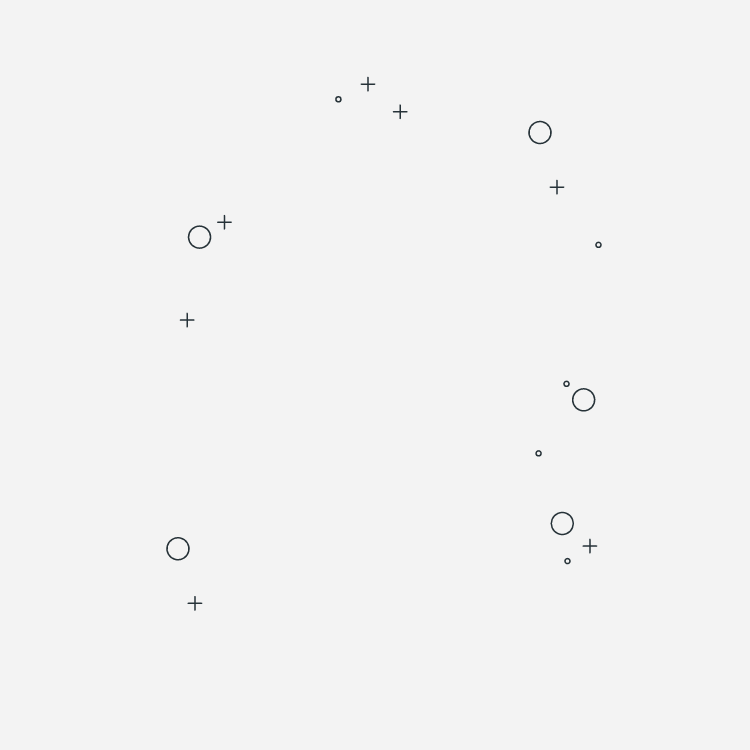 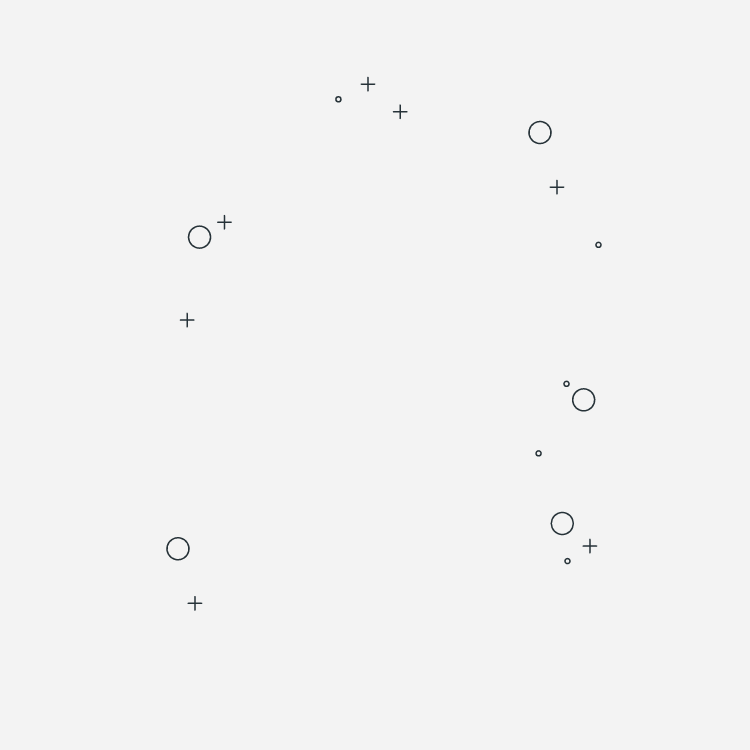 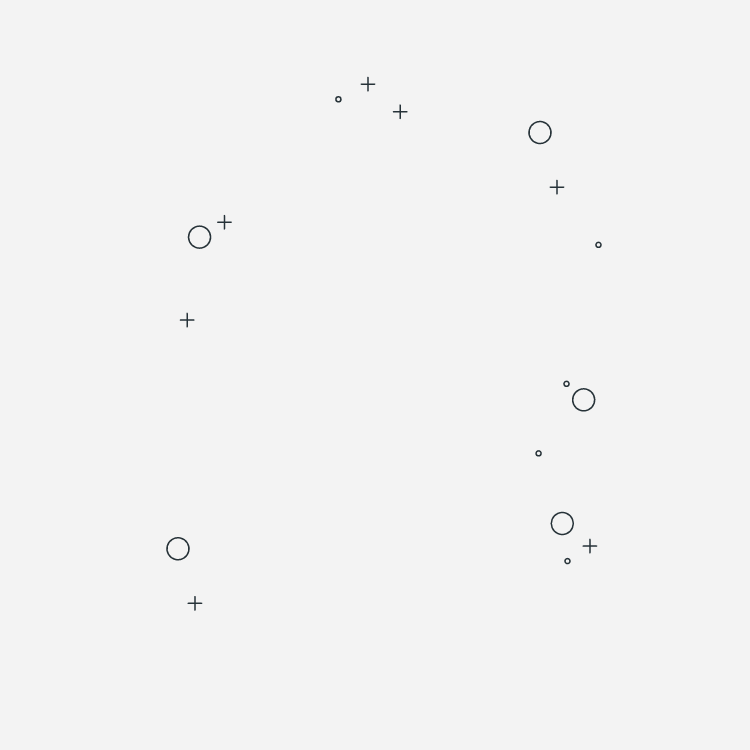 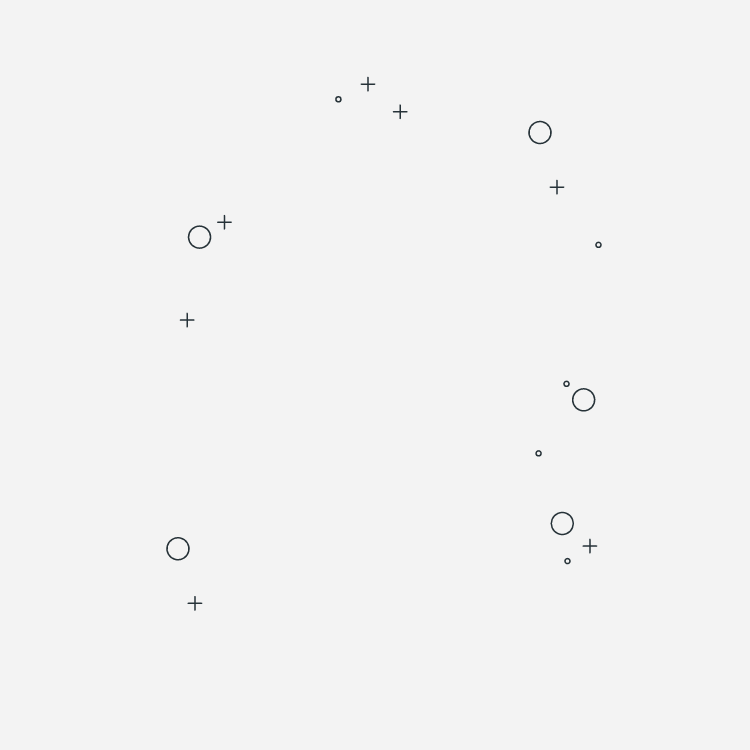 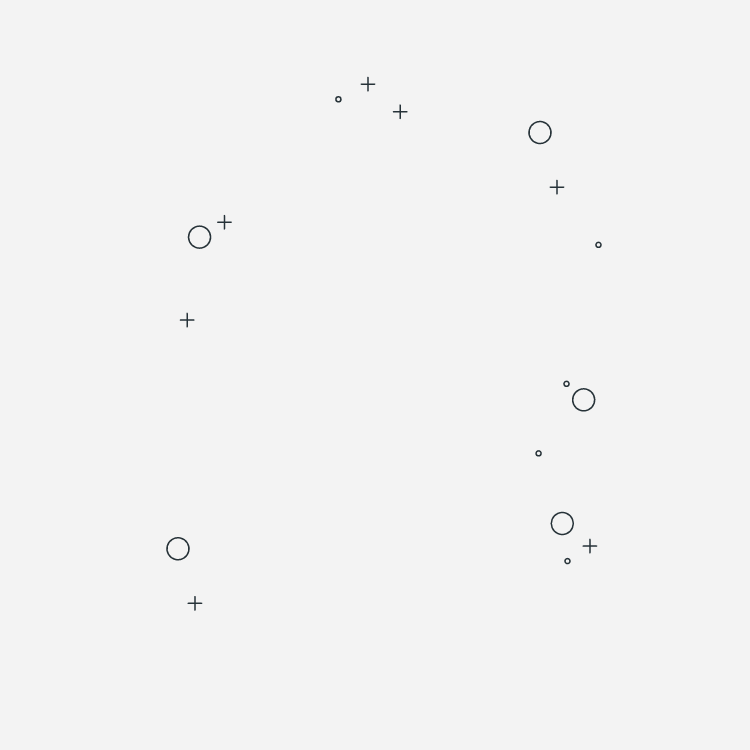 A
B
C
مراحل اجرایی طراحی یک مدل شایستگی
دسته بندی شایستگی‌های سازمان
5 ملاحظه جدی در شکل‌گیری مدل شایستگی در سازمان
مقدمه
کارکرد شایستگی
چرا ابزارهای شایستگی محور؟؟!
بازبینی مستمر در مدل‌های شایستگی
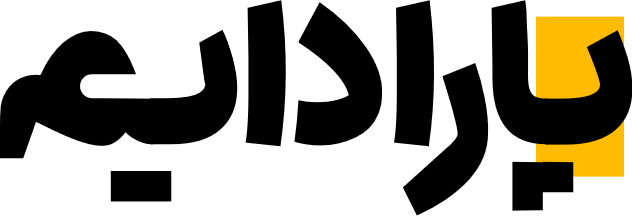 کارکرد شایستگی
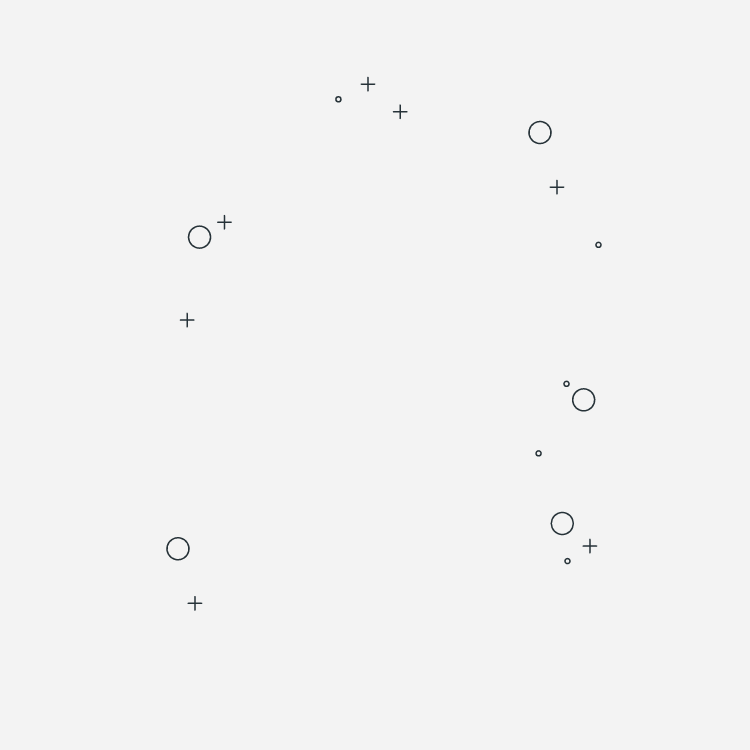 تعریف شایستگی
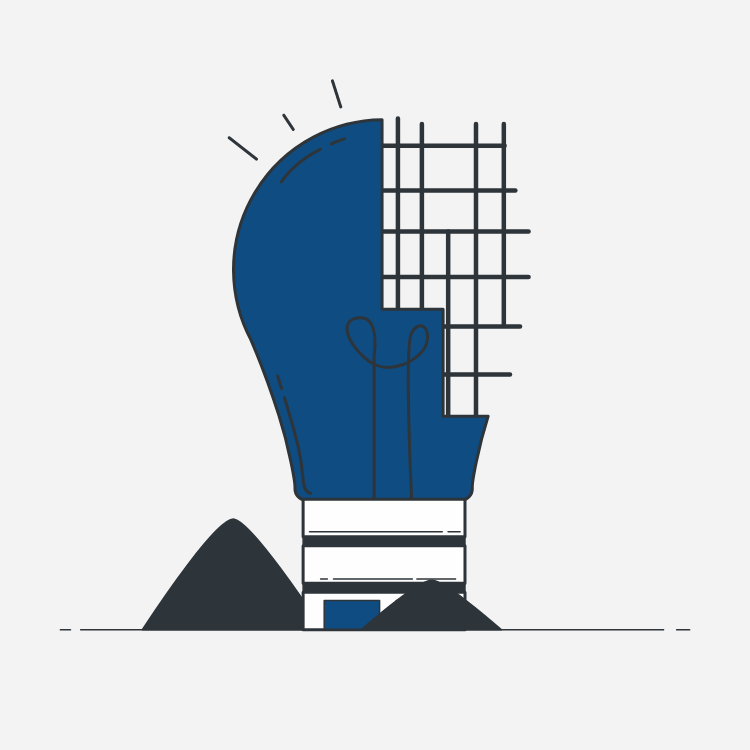 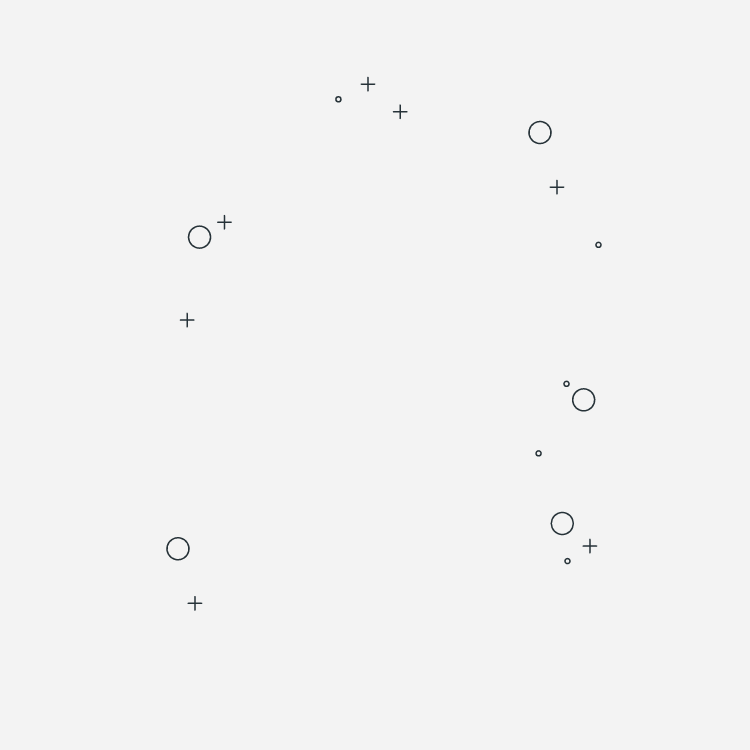 شایستگی‌ها مجموعه‌ای از مهارت‌ها، دانش، توانایی‌ها، صفات و یا ویژگی‌های متمایز کننده‌‌ای است که افراد به واسطه‌ آن­ها می‌توانند در شغل خود موفق‌تر عمل کنند.
هدف از طراحی مدل شایستگی
هدف از طراحی مدل شایستگی اساسا ایجاد شاخص‌های کلیدی است که مدیران بتوانند از آن به عنوان مقیاسی برای استخدام، ارزیابی عملکرد و آموزش استفاده کنند.
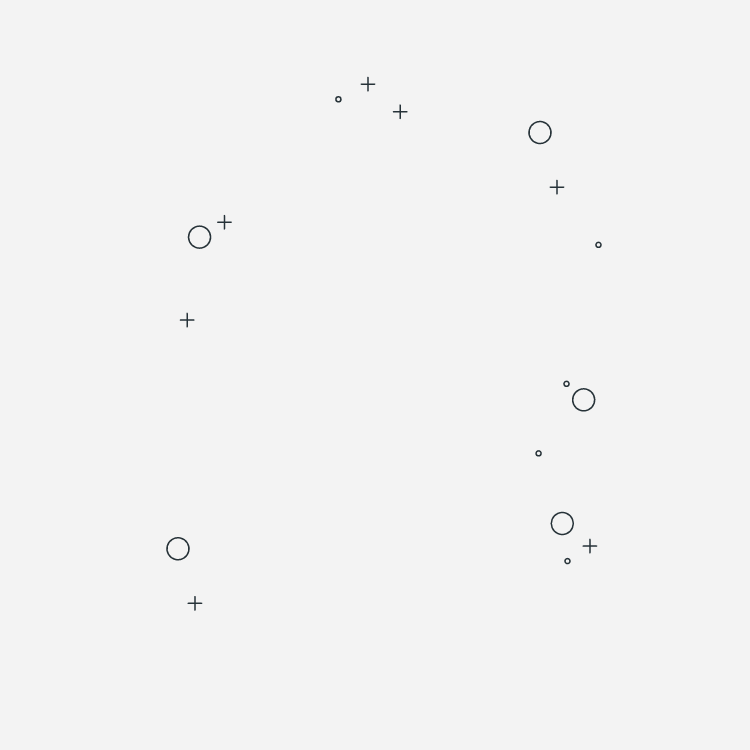 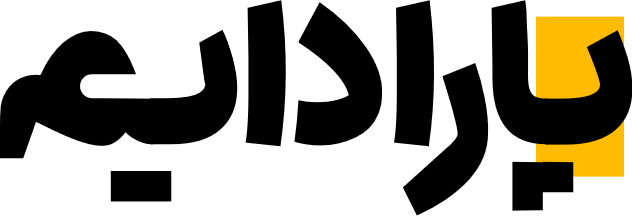 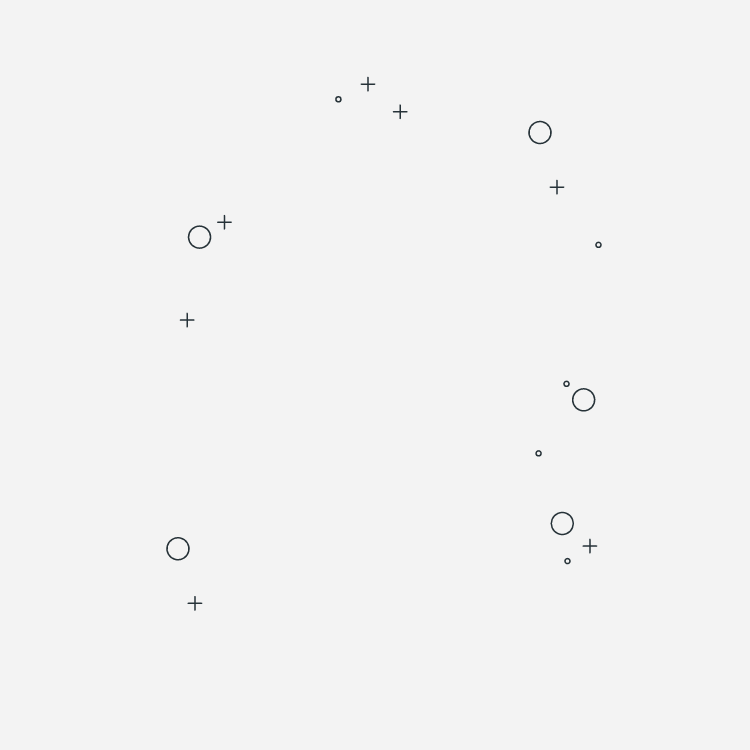 چرا ابزارهای شایستگی محور؟؟!
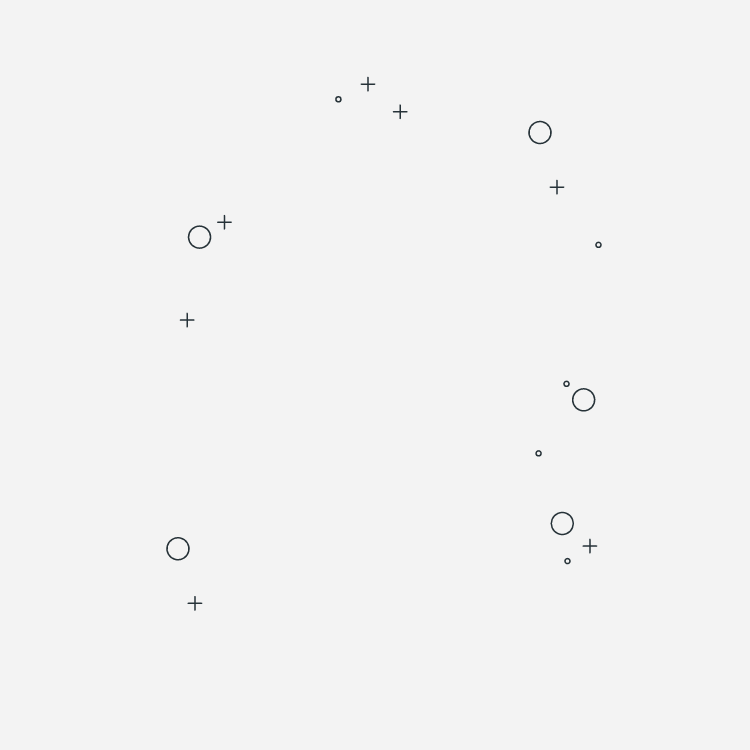 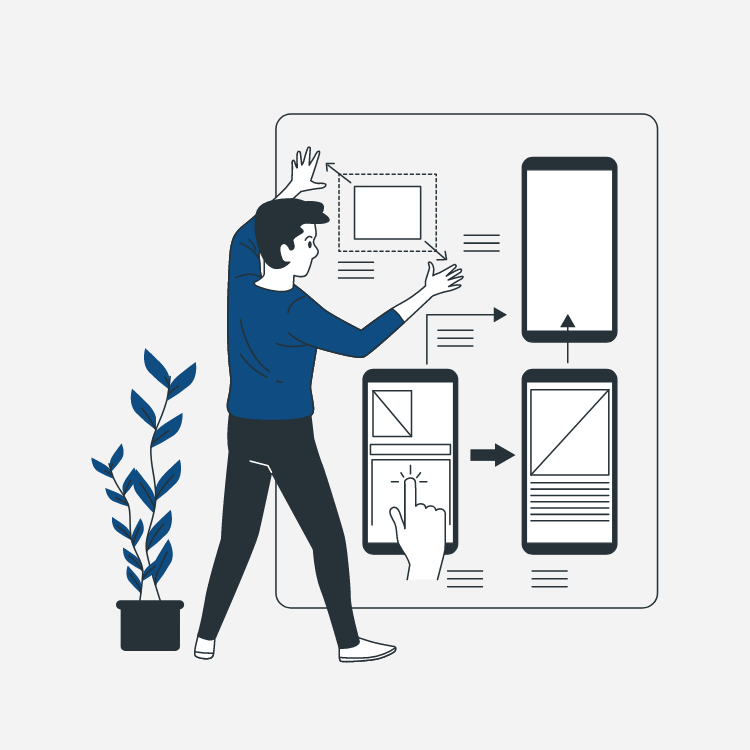 مطالعات نشان میدهد که با استفاده از ابزارهای شایستگی محور میتوانیم نرخ بازگشت سرمایه (ROI)  را در شرکت بالا ببریم.

به عنوان مثال طبق تحقیقات در یکی از شرکت‌ها، کارمندی که امتیاز بالاتری در ابزارهای شایستگی محور ما کسب کرده توانسته در هر ساعت 13 دلار بیشتر از فردی که امتیاز پایین‌تری از او کسب کرده فروش محصول داشته باشد.

 بنابراین با در نظر گرفتن 6 الی 8 هزار کارمند فروش در این شرکت، استفاده از ابزارهای شایستگی محور جهت بهبود فرایند استخدام، می‌تواند به صورت جدی روی عملکرد مالی شرکت تاثیر بگذارد.
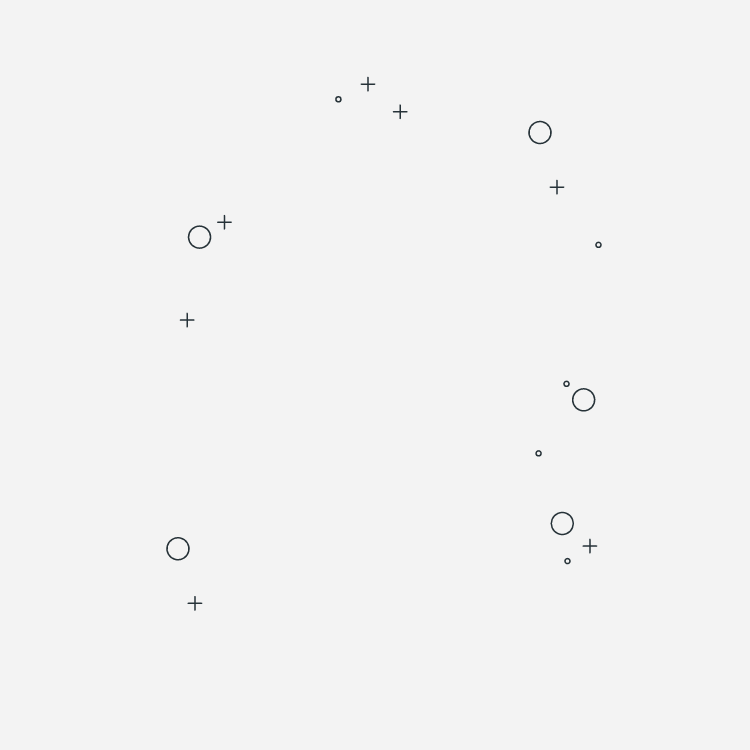 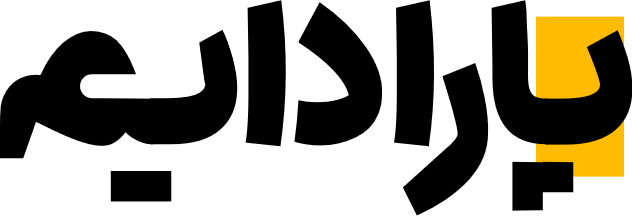 مراحل اجرایی طراحی یک مدل شایستگی
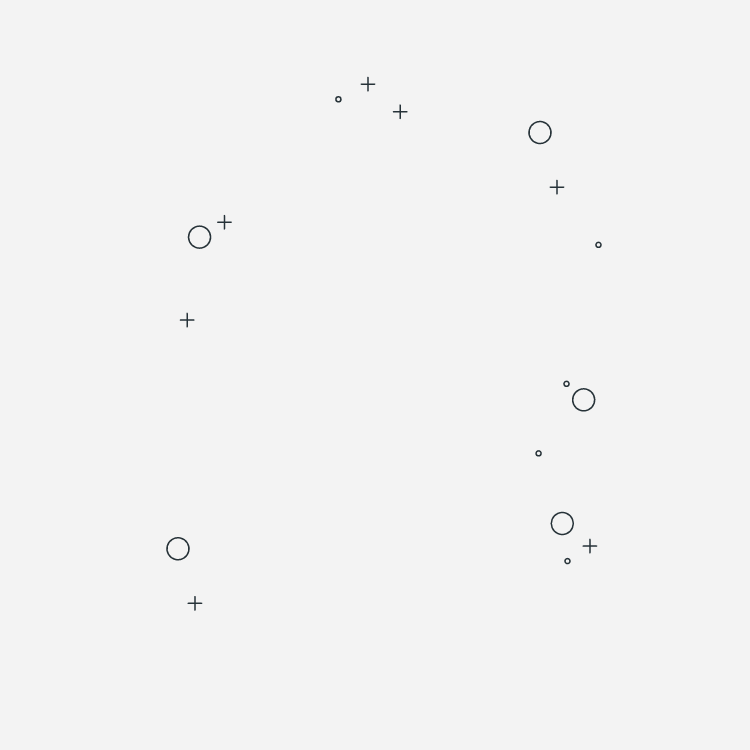 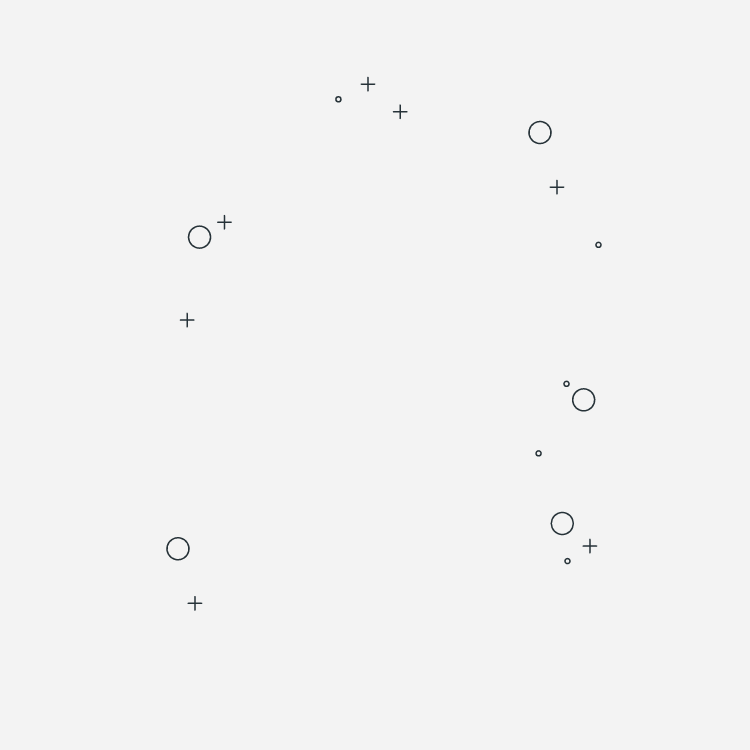 1. تهیه پرسشنامه با محوریت شاخص‌های کلیدی سازمان.
4. برگزاری جلسات با تیم‌های اجرایی
برای هر موقعیت شغلی یک پرسشنامه مخصوص  تهیه می‌شود.
این جلسات در مورد استراتژی‌های فعلی و آینده شرکت است و جهت اطمینان از توافق همه‌ی افراد بر سر مهارت‌های لازم برای هر شغل برگزار می‌شود
2. توزیع پرسشنامه در میان تعداد قابل توجهی از همکاران، مدیران کارکنان و مدیران عامل آن‌ها.
کار با توزیع پرسشنامه در میان کارکنان مشاغل خرده‌فروشی مانند مدیران منطقه‌ای و ناحیه‌ای، مدیران فروشگاه‌ها و معاونان و نمایندگان فروش آغاز و سپس به کارمندان دفاتر شرکت ختم می‌شود.
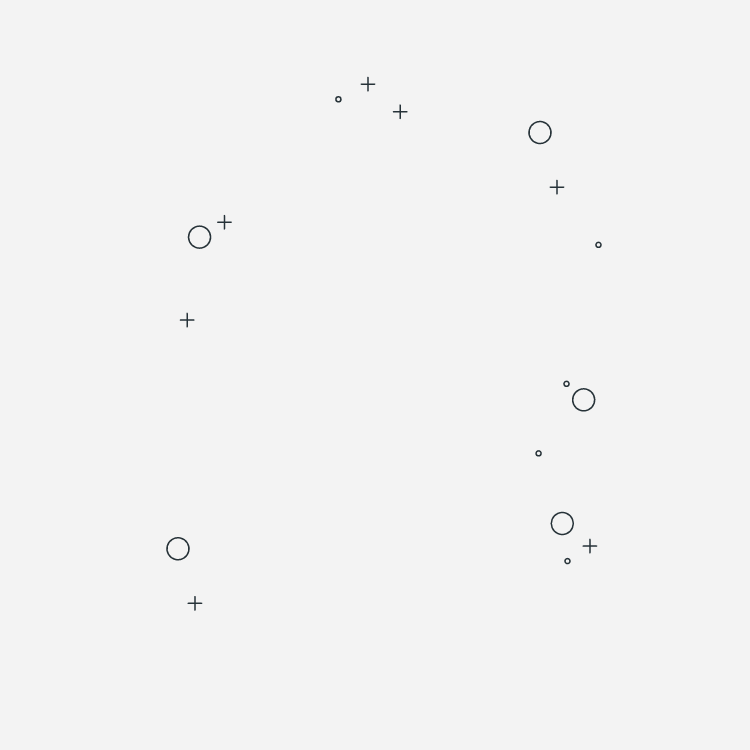 5. جمع‌بندی و نتیجه گیری
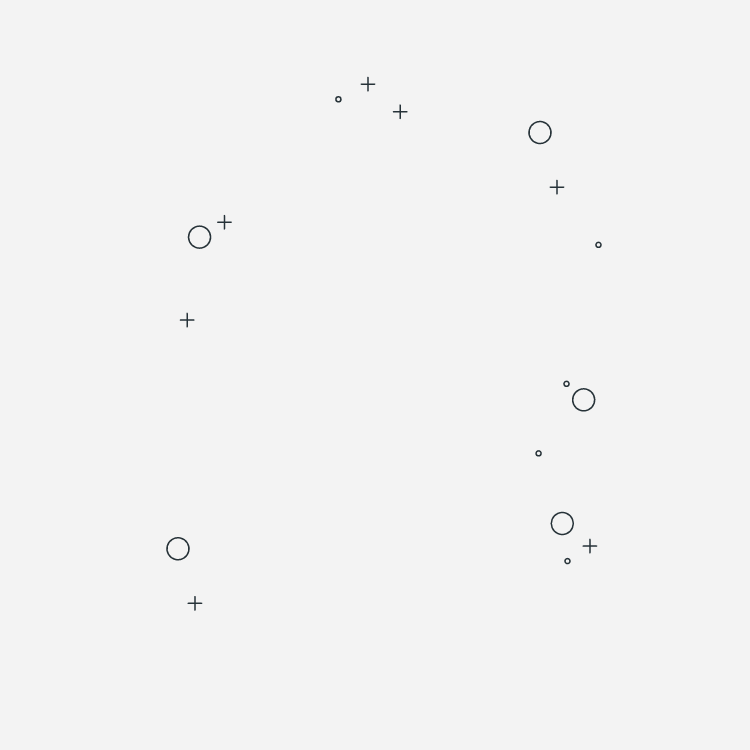 ارائه‌ی خلاصه‌ از نتایج پرسشنامه‌ها، گروه‌های کانونی و جلسات اجرایی.
3. ایجاد گروه‌های کانونی
گروه کانونی مورد نظر با هدف تایید یافته‌ها و متشکل از همکاران در سازمان برگزار خواهد شد.
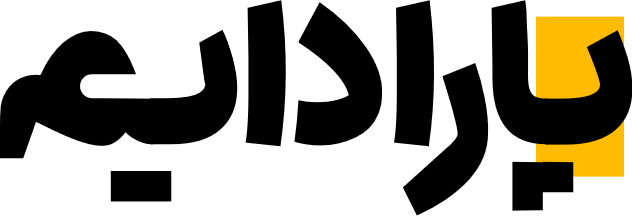 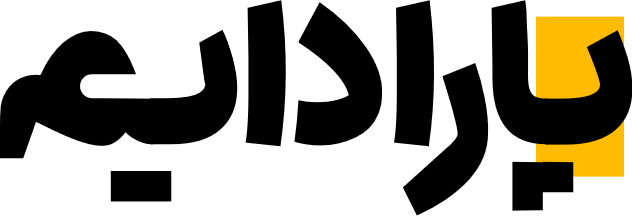 دسته بندی شایستگی‌های سازمانی
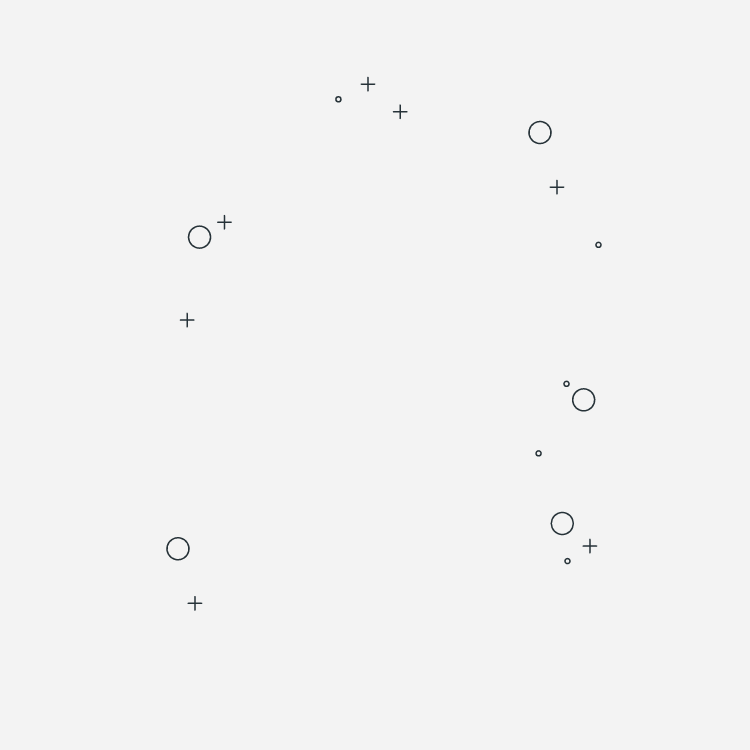 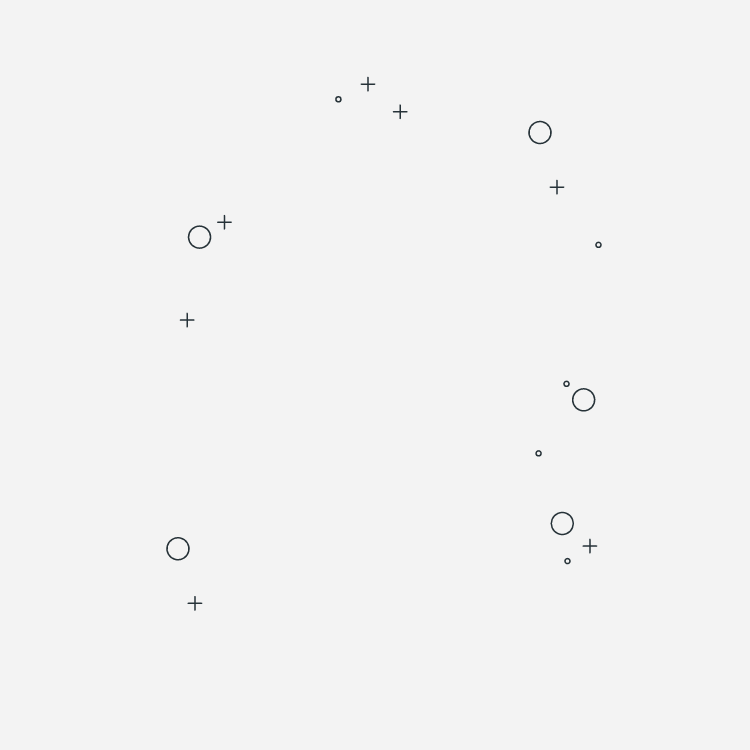 1.شایستگی‌های رهبری
3. شایستگی‌های بنیادی
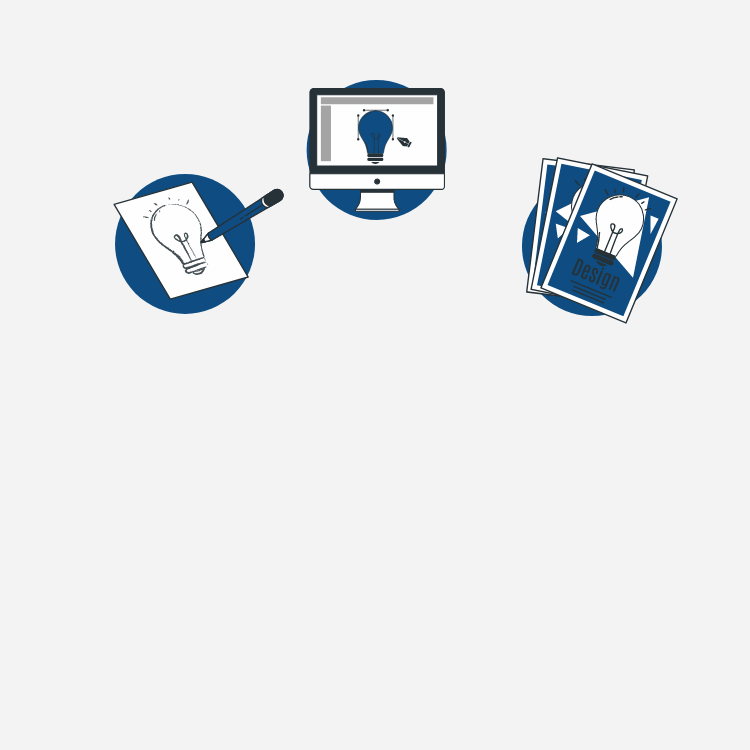 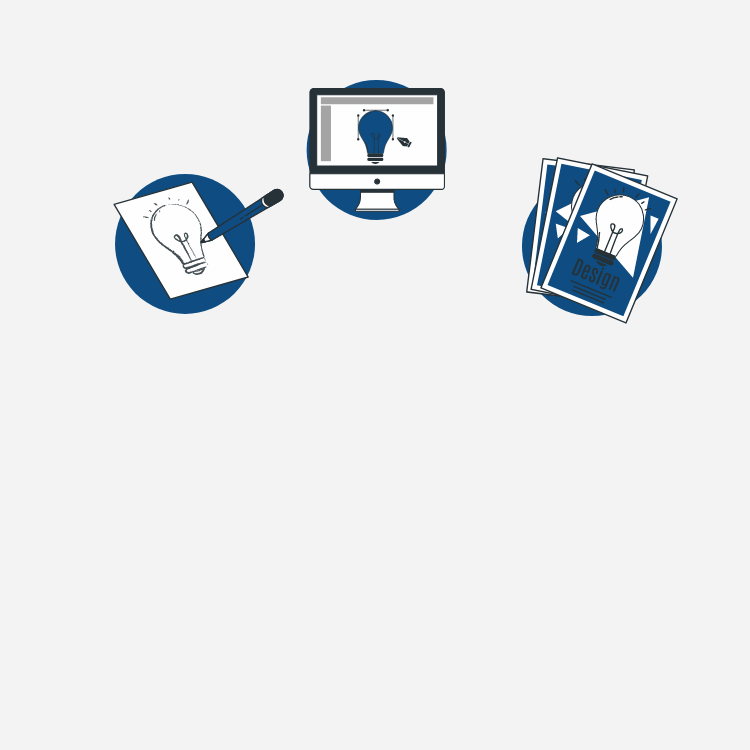 پس از دریافت نتایج پرسشنامه‌ها، ابعاد رفتاری مهم شناسایی شده و آن‌ها را در سه دسته با موضوعات مقابل دسته‌بندی می‌کنیم.
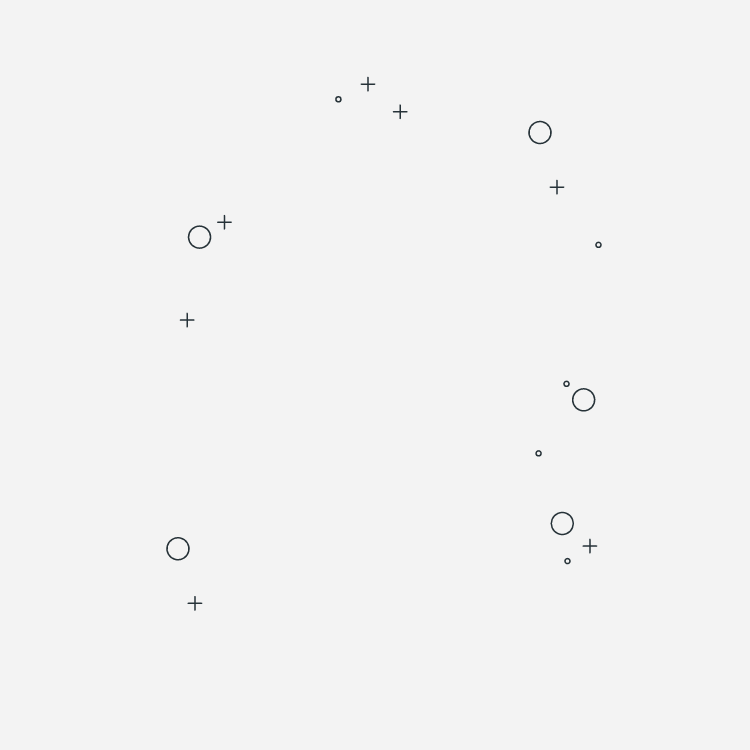 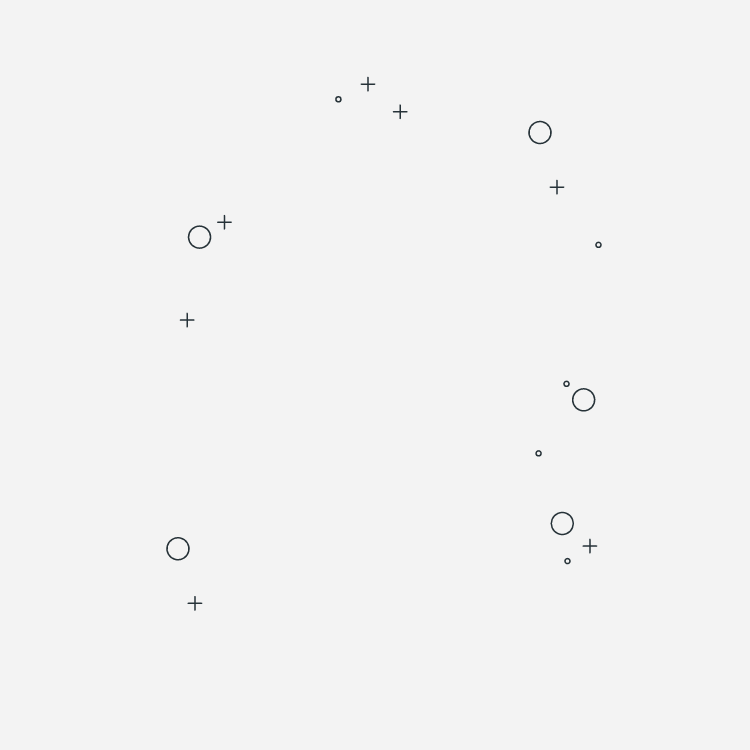 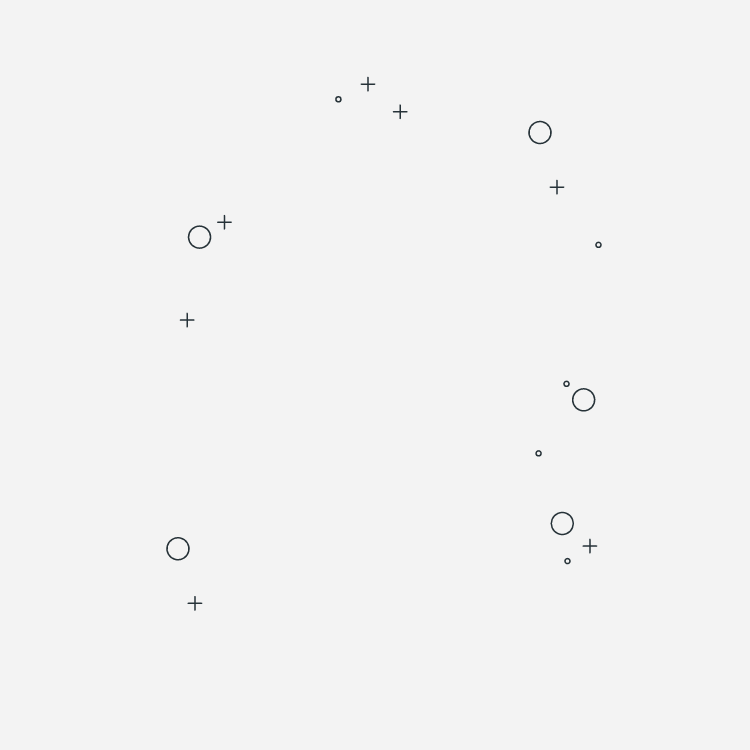 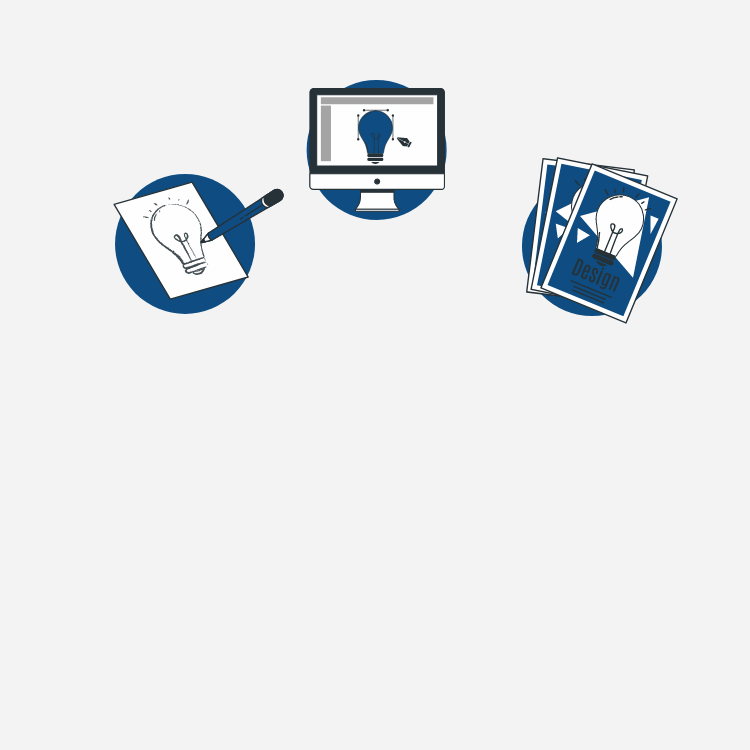 ذیل هرکدام از این شایستگی‌ها نشانگرهای رفتاری متعددی جا خواهد گرفت که می‌تواند در ارزیابی افراد در فرایند استخدام و ... مفید باشد.
در واقع این دسته‌ها به عنوان پلتفرمی یکپارچه در ساده‌سازی مدل و توسعه معیارهای عملکردی برای پشتیبانی از هر شایستگی کمک می‌کنند.
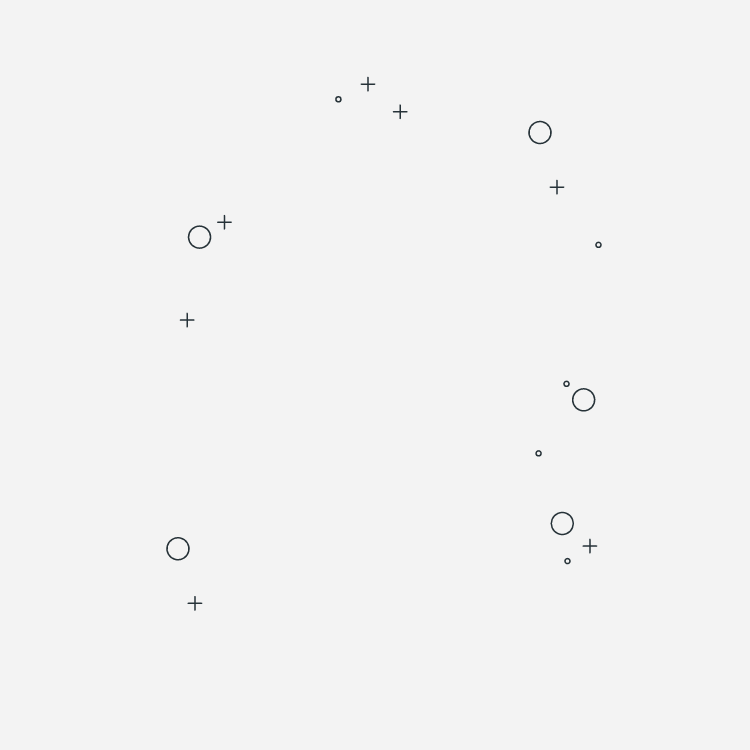 2. شایستگی‌های عملکردی
غربالگری داوطلبان شغلی با استفاده از شایستگی­های مورد نظر، به عملکرد مالی مطلوب‌تر و ترک خدمت کمتر منجر می‌شود.   .
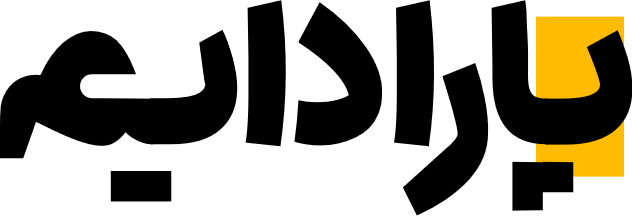 5 ملاحظه جدی در شکل‌گیری مدل شایستگی در سازمان
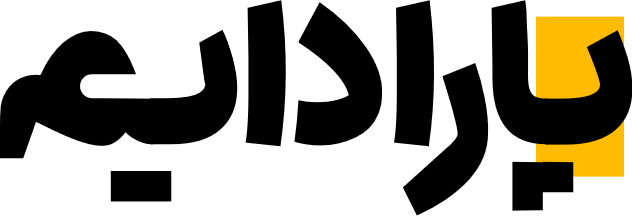 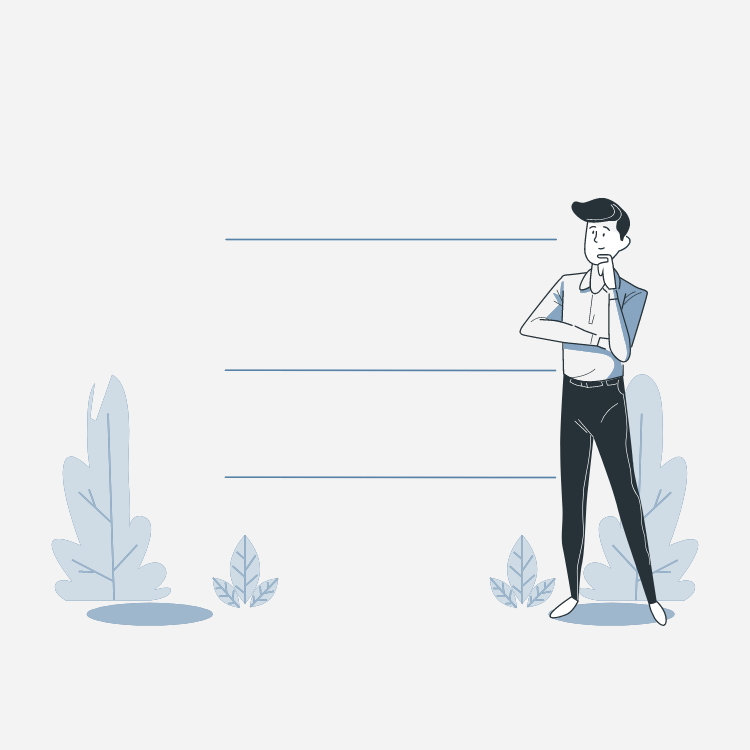 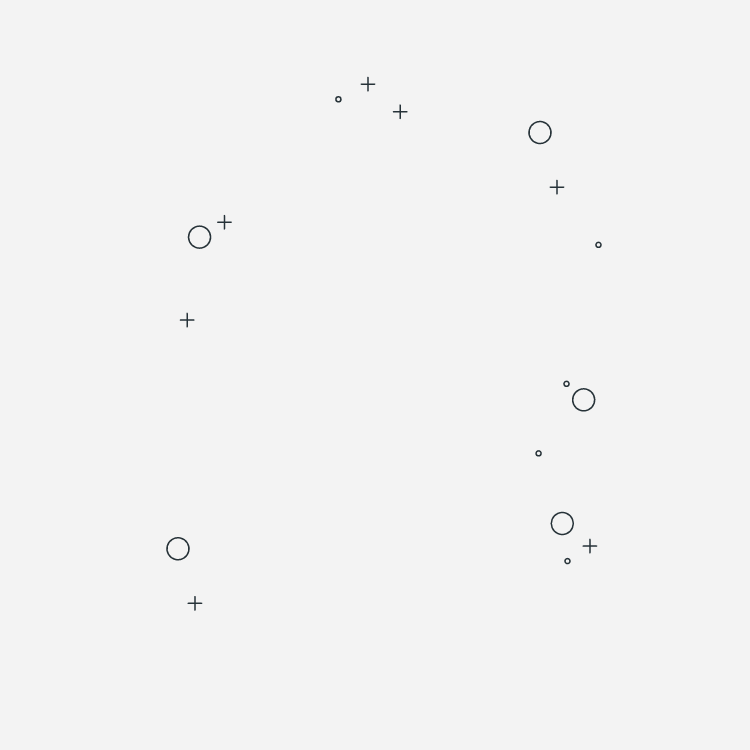 هر چهار یا پنج سال یکبار یا هر وقتی که تغییر مهمی در ساختارهای شغلی یا مجموعه مهارت‌ها ایجاد شود، با استفاده از گام‌هایی که در بالا گفته شد در تمامی شرکت‌های خود، برنامه‌های شایستگی‌محور را مجدداً اعتبارسنجی می‌‌کنیم. 
با تغییر و بالغ شدن کسب‌وکارها متوجه شدیم که شایستگی‌های شغلی تغییر نمی‌کنند؛ با این حال، ویژگی‌های شرکت‌ها یا تغییرات فرهنگی آن‌ها نیاز به توجه مداوم دارند تا درصورت مغایرت شایستگی‌ها با ملاحظات فرهنگی یا ساختار و ماموریت شرکت، آن‌ها نیز تغییر کنند.
نکته‌ای که باید در استفاده از این ابزارها درنظر گرفته شود این است که، قبل از استفاده از ابزارهای شایستگی محور باید درمورد روایی سنجی شایستگی‌های استخراج شده، اطمینان حاصل کرد. 
حتی اگر واحدهای کسب‌وکاری یک شرکت مشابه باشند، شایستگی‌های مربوط به هر شغل در هر واحد بایستی جداگانه روایی سنجی شوند.
برای روایی سنجی یک آزمون شایستگی محور، شرکت یا مشاور مربوطه باید مدارکی ارائه داده و آن را ثبت کند. این مدارک گویای آن است که ارزیابی‌های انجام شده، شاهدمحور بوده و براساس سوگیری و نظر افراد یا ارزیاب‌ها انجام نگرفته است.
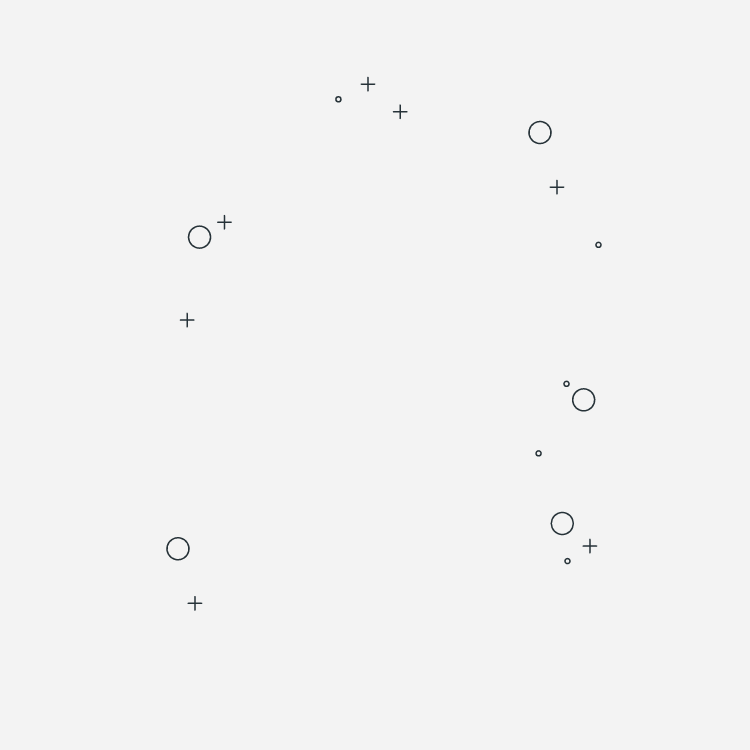 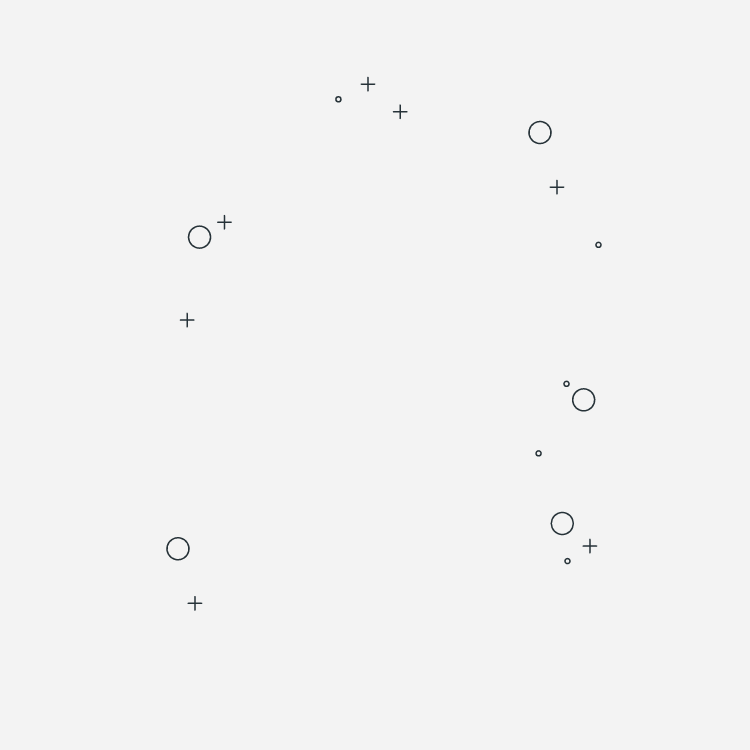 بازبینی مستمر در مدل‌های شایستگی
ما برای اطمینان از روایی برنامه‌های شایستگی‌محور خود، لازم است از 4 اصل زیر پیروی کنیم
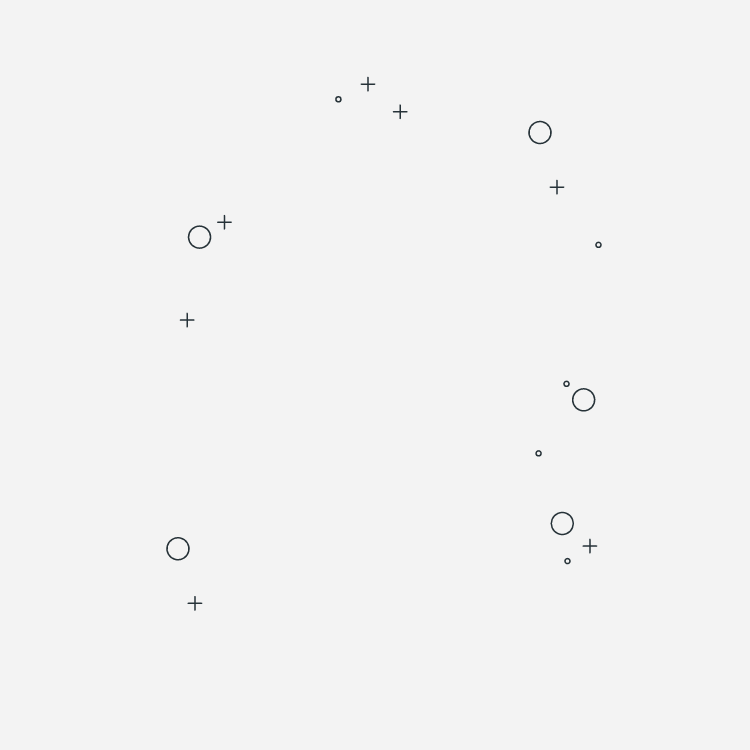 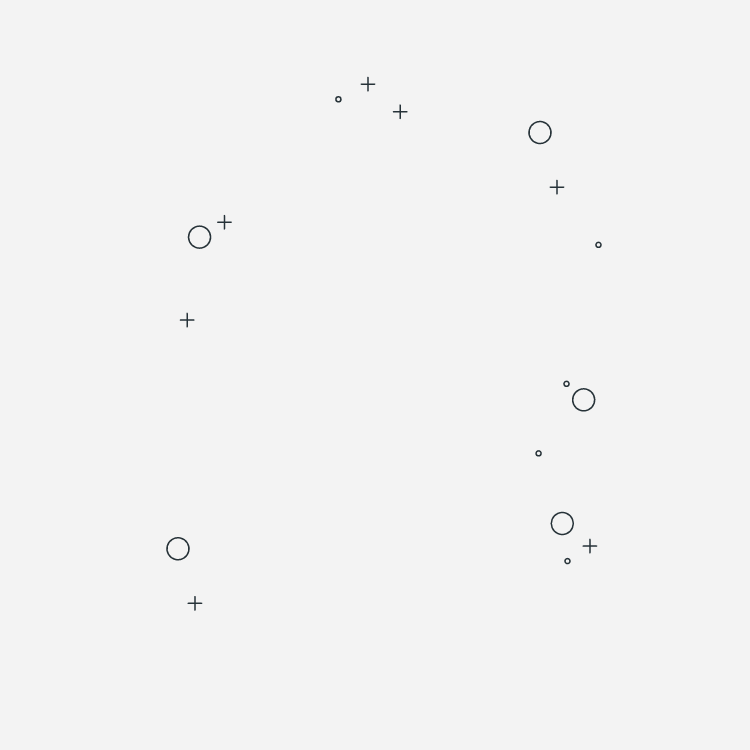 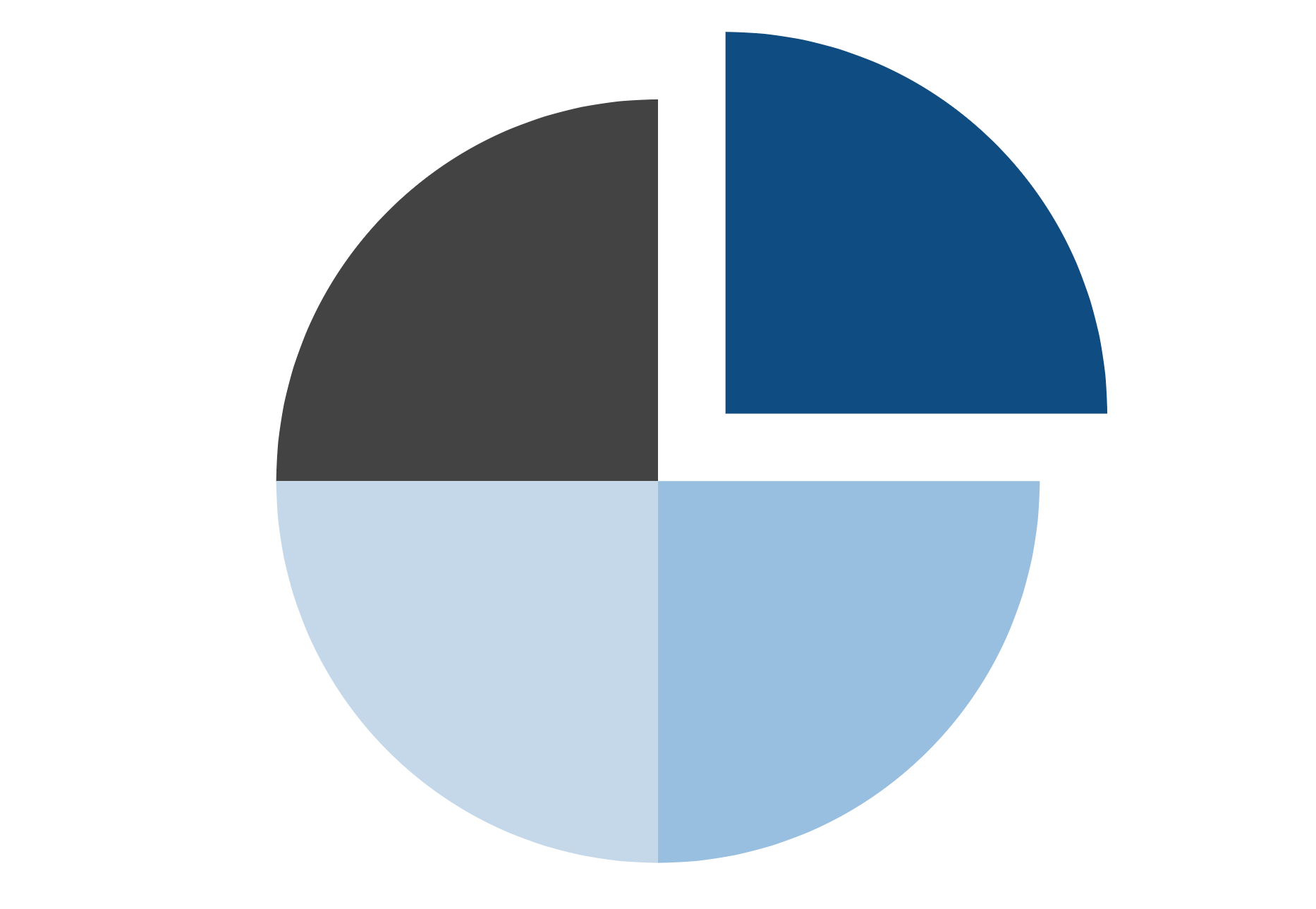 همه شایستگی‌ها باید روایی سنجی شده‌ باشند. در هر شرکت فرآیند پرسشنامه، گروه‌های نمونه و سایر موارد طی می‌شود. پس از تکمیل فرآیند، ابزارهایی برای پشتیبانی از شرکت به کار گرفته می‌شود.
باید هر سه ماه یک­بار، وکلا ابزارهای انتخاب پیش از استخدام را از جنبه‌ی حقوقی ارزیابی ‌کنند. این فرآیند به ما این اطمینان را می‌دهد که در هیچ حوزه‌ای جانبدارانه و با سوگیری عمل نمی‌کنیم؛ همچنین به ما فرصت می‌دهد تا سطح انتظارات در ارزیابی عملکرد را تا حد مناسبی افزایش دهیم.
مدل‌های شایستگی‌محور همواره عملکرد را در شرکت‌ها جهت‌دهی کرده و ارزشمند بودن خود را در روایی سنجی‌ها به مرور زمان ثابت کرده است. سایر متخصصان منابع انسانی باید بررسی کنند که چگونه می‌توانند یک مدل شایستگی را توسعه دهند تا سطح انتظارات و استانداردها را افزایش داده و شرکت را در شرایط فعلی و همچنین در آینده کمک کند.
بازبینی و سنجش مستمر نرخ بازگشت سرمایه، باید کارکرد مثبت استفاده از شایستگی در عملکرد مالی شرکت را نشان دهد.
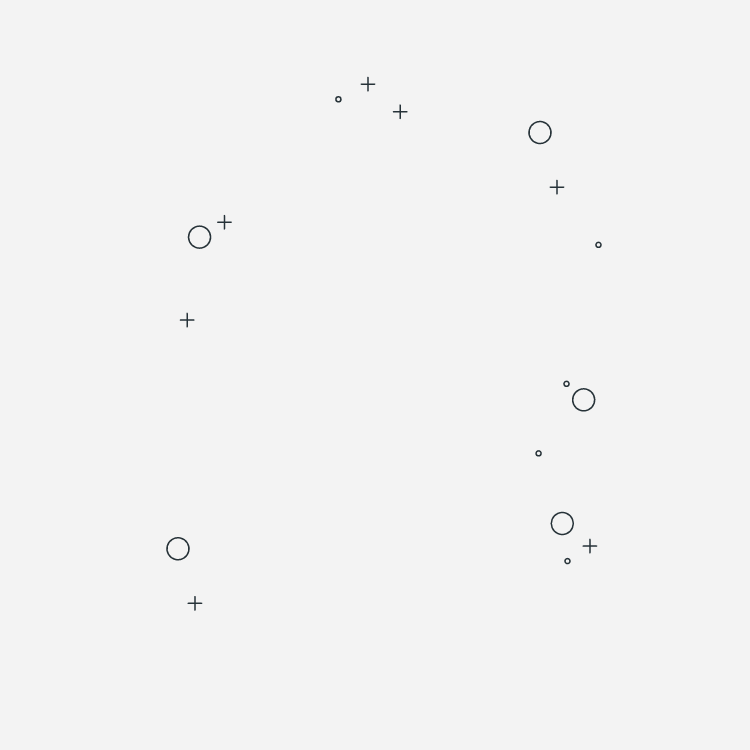 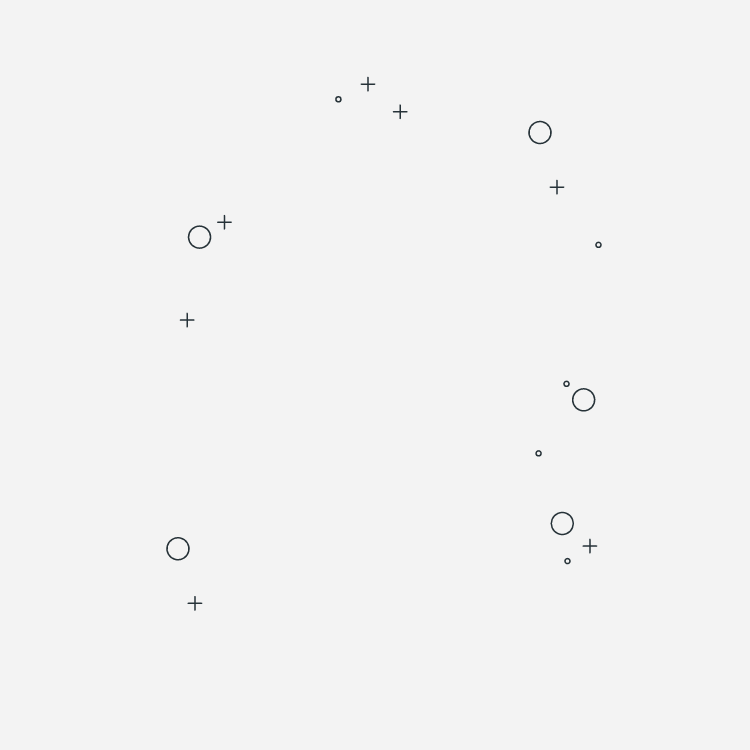 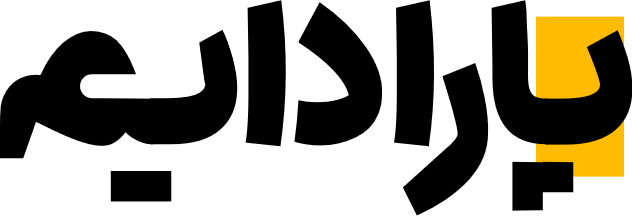 THANKS!
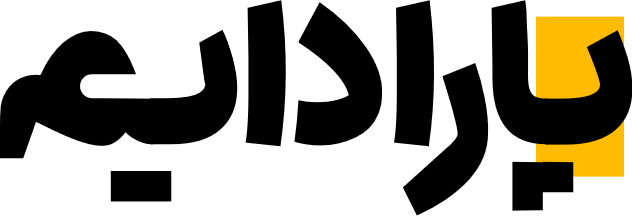 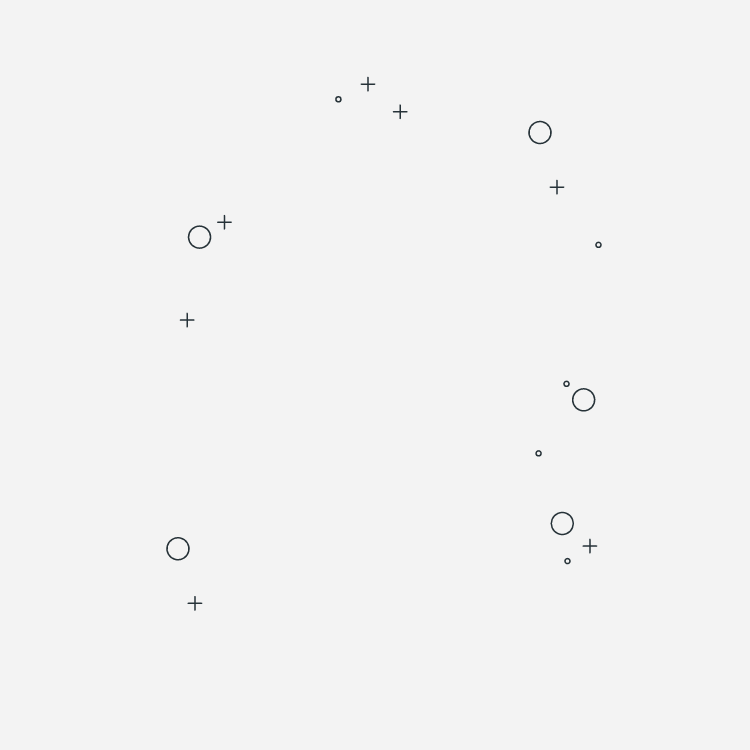 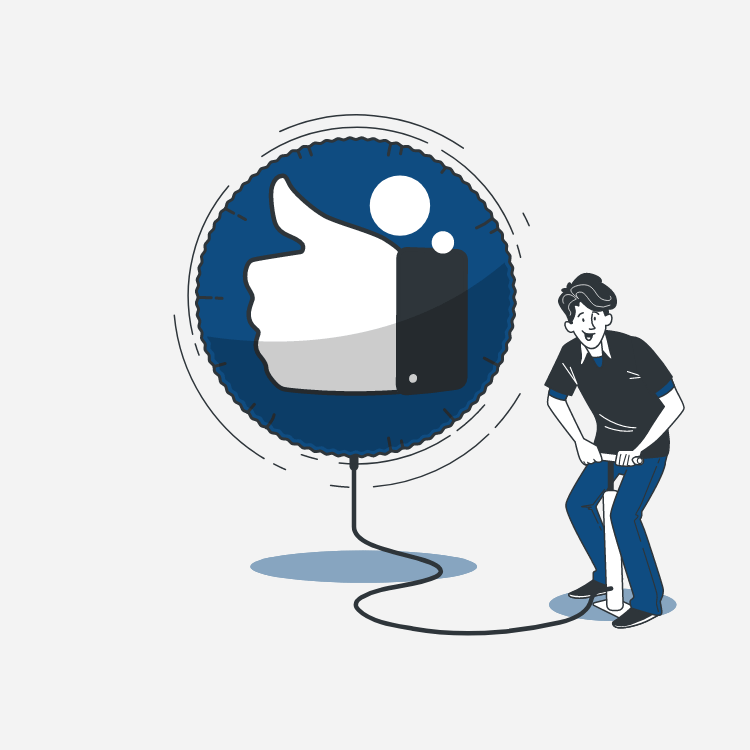 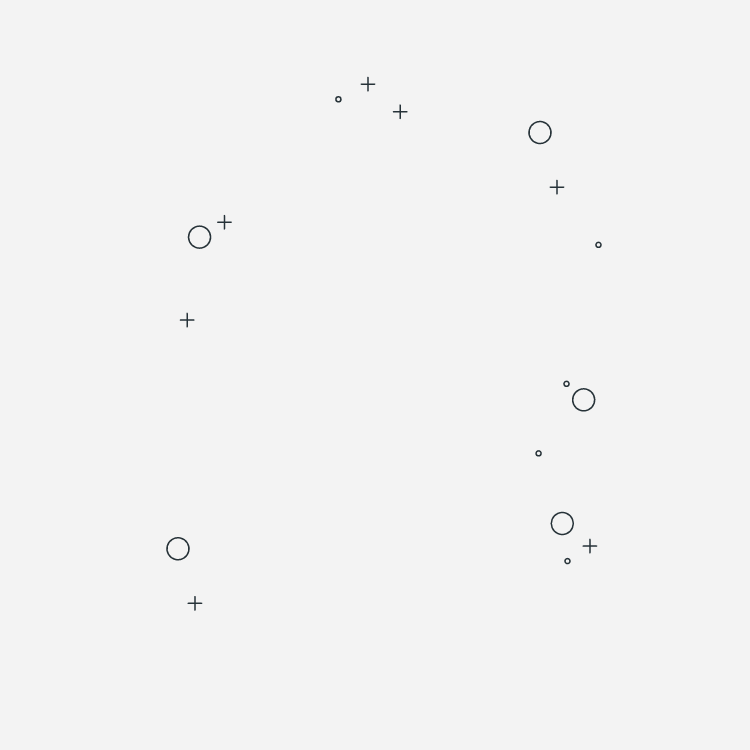 https://rasa-hr.com/paradigm/
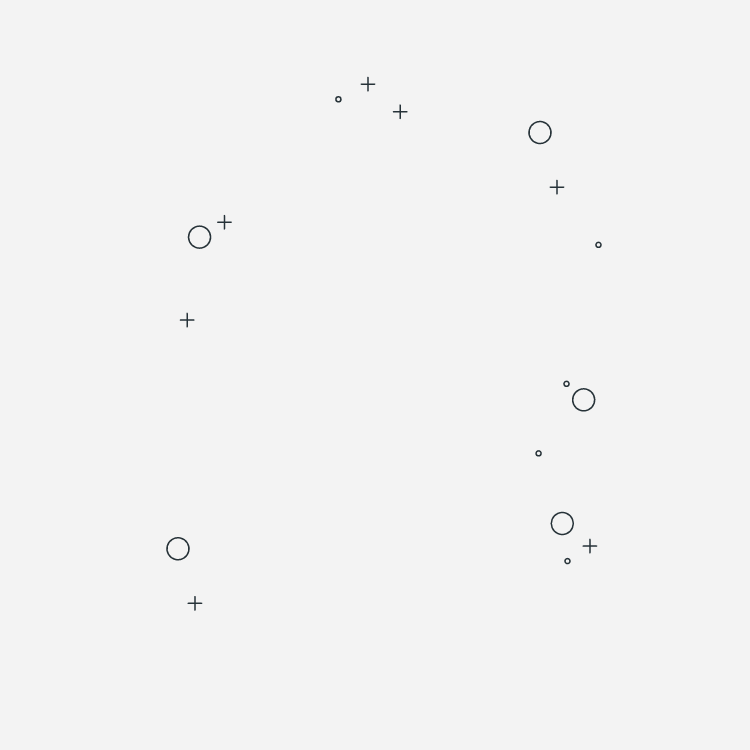